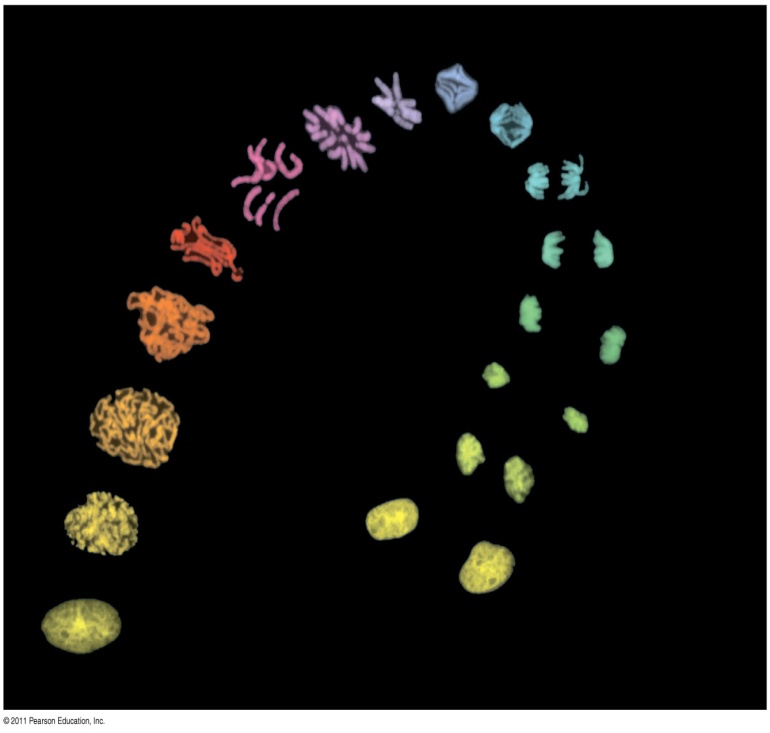 The Cell Cycle
Chapter  12
The Key Roles of Cell Division
The ability of organisms to produce more of their own kind best distinguishes living things from nonliving matter

The continuity of life is based on the reproduction of cells, or cell division
The Key Roles of Cell Division
In unicellular organisms, division of one cell reproduces the entire organism
Multicellular organisms depend on cell division for
Development from a fertilized cell
Growth
Repair
Cell division is an integral part of the cell cycle, the life of a cell from formation to its own division
The functions of cell division
Reproduction
Growth and      development
Tissue renewal
Most cell division results in genetically  identical daughter cells
Most cell division results in daughter cells with identical genetic information, DNA

The exception is meiosis, a special type of division that can produce sperm and egg cells
Cellular Organization of the Genetic Material
All the DNA in a cell constitutes the cell’s genome

A genome can consist of a single DNA molecule (common in prokaryotic cells) or a number of DNA molecules (common in eukaryotic cells)

DNA molecules in a cell are packaged into chromosomes
Eukaryotic chromosomes
Cellular Organization of the Genetic Material
Eukaryotic chromosomes consist of chromatin, a complex of DNA and protein that condenses during cell division

Every eukaryotic species has a characteristic number of chromosomes in each cell nucleus
Somatic cells (nonreproductive cells) have two sets of chromosomes

Gametes (reproductive cells: sperm and eggs) have half as many chromosomes as somatic cells
Distribution of Chromosomes During Eukaryotic Cell Division
In preparation for cell division, DNA is replicated and the chromosomes condense

Each duplicated chromosome has two sister chromatids (joined copies of the original chromosome), which separate during cell division

The centromere is the narrow “waist” of the duplicated chromosome, where the two chromatids are most closely attached
Chromosome
Sisterchromatids
Centromere
Distribution of Chromosomes During Eukaryotic Cell Division
During cell division, the two sister chromatids of each duplicated chromosome separate and move into two nuclei

Once separate, the chromatids are called chromosomes
Chromosome duplication and distribution during cell division
ChromosomalDNA molecules
Chromosomes
Chromosomearm
Sisterchromatids
Separation of sisterchromatids intotwo chromosomes
Chromosome duplication and distribution during cell division
Eukaryotic cell division consists of:
Mitosis, the division of the genetic material in the nucleus
Cytokinesis, the division of the cytoplasm

Gametes are produced by a variation of cell division called meiosis

Meiosis yields nonidentical daughter cells that have only one set of chromosomes, half as many as the parent cell
The mitotic phase alternates with interphase in the cell cycle
In 1882, the German anatomist Walther Flemming developed dyes to observe chromosomes during mitosis and cytokinesis
Phases of the Cell Cycle
The cell cycle consists of:
Mitotic (M) phase (mitosis and cytokinesis)

Interphase (cell growth and copying of chromosomes in preparation for cell division)
Phases of the Cell Cycle
Interphase (about 90% of the cell cycle) can be divided into subphases	
G1 phase (“first gap”)
S phase (“synthesis”)
G2 phase (“second gap”)

The cell grows during all three phases, but chromosomes are duplicated only during the S phase
The Cell Cycle
INTERPHASE
S(DNA synthesis
G1
G2
Cytokinesis
MITOTIC(M) PHASE
Mitosis
The Cell Cycle
Mitosis is conventionally divided into five phases:
Prophase
Prometaphase
Metaphase
Anaphase
Telophase

Cytokinesis overlaps the latter stages of mitosis
Exploring: Mitosis in an Animal Cell
G2 of Interphase
Prophase
Prometaphase
Centrosomes(with centriole pairs)
Aster
Early mitoticspindle
Chromatin(duplicated
Kinetochore
Chromosome, consistingof two sister chromatids
Exploring: Mitosis in an Animal Cell
Metaphase
Anaphase
Telophase and Cytokinesis
Daughterchromosomes
Cleavagefurrow
Spindle
Nuclearenvelopeforming
Centrosome atone spindle pole
The Mitotic Spindle: A Closer Look
The mitotic spindle is a structure made of microtubules that controls chromosome movement during mitosis

In animal cells, assembly of spindle microtubules begins in the centrosome, the microtubule organizing center

The centrosome replicates during interphase, forming two centrosomes that migrate to opposite ends of the cell during prophase and prometaphase
The Mitotic Spindle: A Closer Look
An aster (a radial array of short microtubules) extends from each centrosome

The spindle includes the centrosomes, the spindle microtubules, and the asters
The Mitotic Spindle: A Closer Look
During prometaphase, some spindle microtubules attach to the kinetochores of chromosomes and begin to move the chromosomes 

Kinetochores are protein complexes associated with centromeres

At metaphase, the chromosomes are all lined up at the metaphase plate, an imaginary structure at the midway point between the spindle’s two poles
Mitosis in an Animal Cell
In anaphase, sister chromatids separate and move along the kinetochore microtubules toward opposite ends of the cell

The microtubules shorten by depolymerizing at their kinetochore ends
Mitosis in an Animal Cell
Nonkinetochore microtubules from opposite poles overlap and push against each other, elongating the cell

In telophase, genetically identical daughter nuclei form at opposite ends of the cell

Cytokinesis begins during anaphase or telophase and the spindle eventually disassembles
Cytokinesis: A Closer Look
In animal cells, cytokinesis occurs by a process known as cleavage, forming a cleavage furrow

In plant cells, a cell plate forms during cytokinesis
Cytokinesis: A Closer Look
Cleavage of an animal cell (SEM)
Cell plate formation in a plant cell (TEM)
Cleavage furrow
Contractile ring ofmicrofilaments
Daughter cells
Binary Fission in Bacteria
Prokaryotes (bacteria and archaea) reproduce by a type of cell division called binary fission

In binary fission, the chromosome replicates (beginning at the origin of replication), and the two daughter chromosomes actively move apart

The plasma membrane pinches inward, dividing the cell into two
Bacterial cell division by binary fission
E. coli cell
Chromosomereplicationbegins.
Two copies of origin
Replicationcontinues.
Origin
Origin
Replicationfinishes.
Two daughtercells result.
The eukaryotic cell cycle is regulated by a molecular control system
The frequency of cell division varies with the type of cell

These differences result from regulation at the molecular level

Cancer cells manage to escape the usual controls on the cell cycle
Evidence for Cytoplasmic Signals
The cell cycle appears to be driven by specific chemical signals present in the cytoplasm

Some evidence for this hypothesis comes from experiments in which cultured mammalian cells at different phases of the cell cycle were fused to form a single cell with two nuclei
The Cell Cycle Control System
The sequential events of the cell cycle are directed by a distinct cell cycle control system, which is similar to a clock

The cell cycle control system is regulated by both internal and external controls

The clock has specific checkpoints where the cell cycle stops until a go-ahead signal is received
Mechanical analogy for the cell cycle control system
G1 checkpoint
Controlsystem
S
G1
G2
M
M checkpoint
G2 checkpoint
Mechanical analogy for the cell cycle control system
For many cells, the G1 checkpoint seems to be the most important 

If a cell receives a go-ahead signal at the G1 checkpoint, it will usually complete the S, G2, and M phases and divide

If the cell does not receive the go-ahead signal, it will exit the cycle, switching into a nondividing state called the G0 phase
The G1 checkpoint
G0
G1 checkpoint
G1
G1
Cell receives a go-ahead      signal.
Cell does not receive a      go-ahead signal.
The Cell Cycle Clock: Cyclins and Cyclin-Dependent Kinases
Two types of regulatory proteins are involved in cell cycle control: cyclins and cyclin-dependent kinases (Cdks)

Cdks activity fluctuates during the cell cycle because it is controled by cyclins, so named because their concentrations vary with the cell cycle

MPF (maturation-promoting factor) is a cyclin-Cdk complex that triggers a cell’s passage past the G2 checkpoint into the M phase
Stop and Go Signs: Internal and External Signals at the Checkpoints
An example of an internal signal is that kinetochores not attached to spindle microtubules send a molecular signal that delays anaphase

Some external signals are growth factors, proteins released by certain cells that stimulate other cells to divide

For example, platelet-derived growth factor (PDGF) stimulates the division of human fibroblast cells in culture
The effect of platelet-derived growth factor (PDGF) on cell division
A sample of humanconnective tissue iscut up into smallpieces.
Scalpels
Enzymes digestthe extracellularmatrix, resulting ina suspension offree fibroblasts
PDGF is addedto half thevessels.
Cells are transferred toculture vessels.
Without PDGF
With PDGF
Stop and Go Signs: Internal and External Signals at the Checkpoints
A clear example of external signals is density-dependent inhibition, in which crowded cells stop dividing

Most animal cells also exhibit anchorage dependence, in which they must be attached to a substratum in order to divide

Cancer cells exhibit neither density-dependent inhibition nor anchorage dependence
Density-dependent inhibition and anchorage dependence of cell division
Anchorage dependence
Density-dependent inhibition
Density-dependent inhibition
Cancer cells
Normal mammalian cells
Loss of Cell Cycle Controls in Cancer Cells
Cancer cells do not respond normally to the body’s control mechanisms
Cancer cells may not need growth factors to grow and divide
They may make their own growth factor
They may convey a growth factor’s signal without the presence of the growth factor
They may have an abnormal cell cycle control system
Loss of Cell Cycle Controls in Cancer Cells
A normal cell is converted to a cancerous cell by a process called transformation

Cancer cells that are not eliminated by the immune system form tumors, masses of abnormal cells within otherwise normal tissue

If abnormal cells remain only at the original site, the lump is called a benign tumor

Malignant tumors invade surrounding tissues and can metastasize, exporting cancer cells to other parts of the body, where they may form additional tumors
The growth and metastasis of a malignant breast tumor
tumor
Lymph vessel
Bloodvessel
Cancercell
Glandulartissue
Cancer cells spreadthrough lymph andblood vessels to other parts of the body.
A tumor growsfrom a singlecancer cell.
Cancer cells invade neighboringtissue.
Cancer cells may survive and establisha new tumor in another part of the body.
Loss of Cell Cycle Controls in Cancer Cells
Recent advances in understanding the cell cycle and cell cycle signaling have led to advances in cancer treatment
The End